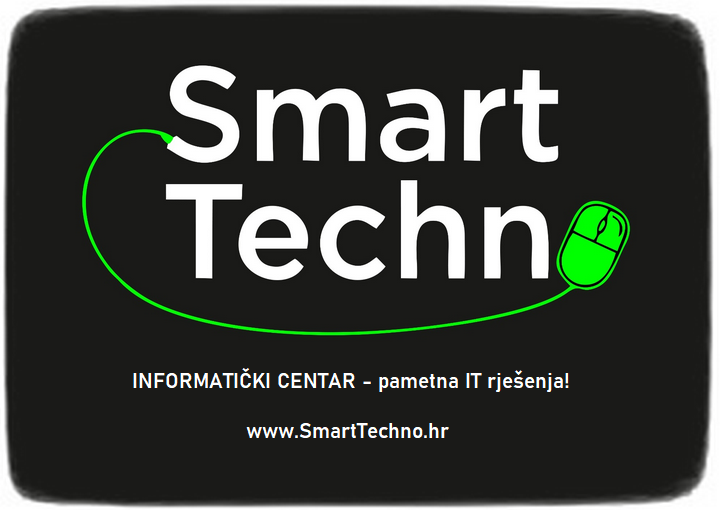 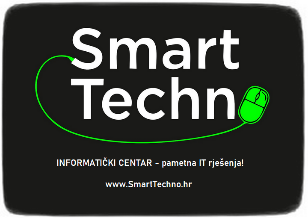 USLUGE:
IT OPREMANJE, ODRŽAVANJE I PODRŠKA
SMART TEHNIČKA ZAŠTITA
FISKALIZACIJA
WEB I CLOUD RJEŠENJA
SERVIS I OTKUP IT OPREME
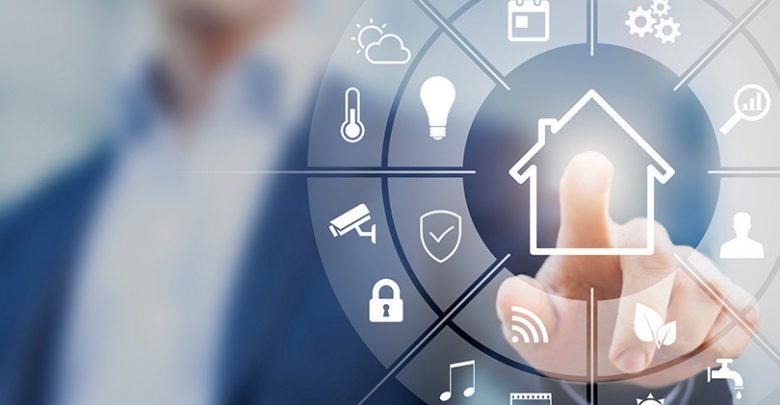 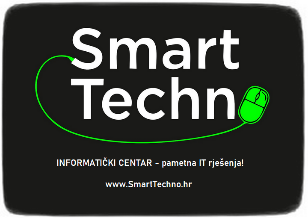 IT OPREMANJE, ODRŽAVANJE I PODRŠKA
SERVERI (lokalna, cloud ili hibridna rješenja)
MREŽA (žičana i WiFi rješenja)
VPN (rad sa udaljenih lokacija)
RAČUNALA 
PAMETNI UREĐAJI
POSLOVNI PISAČI I SKENERI
HELP DESK
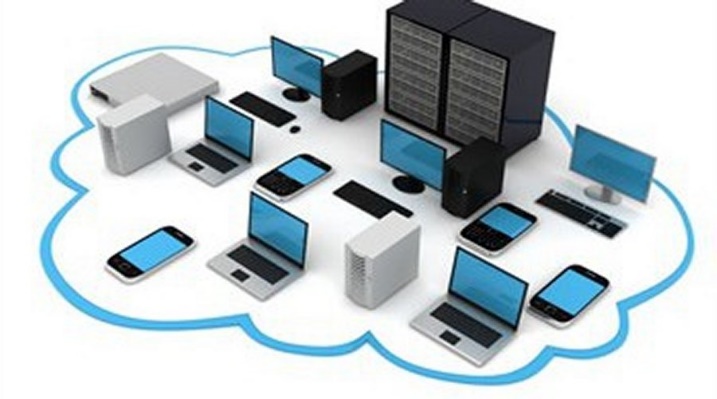 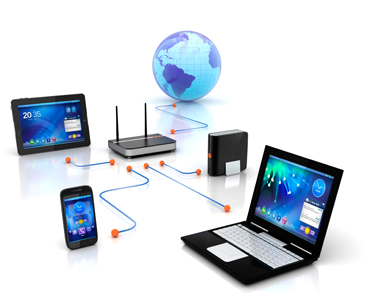 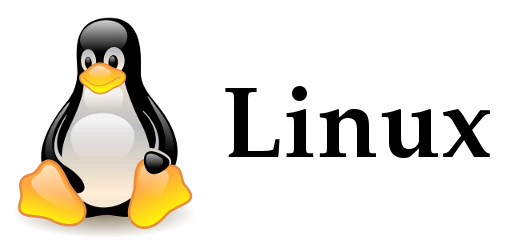 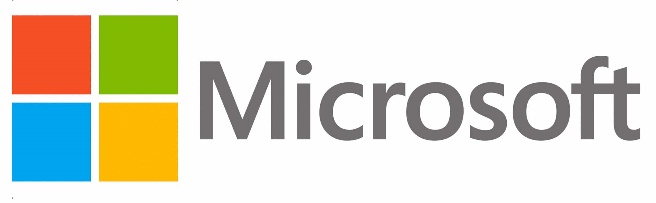 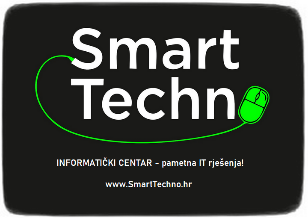 SMART TEHNIČKA ZAŠTITA
VIDEO NADZOR (video1, video2, video3, video4)
ALARMNI BEŽIĆNI SUSTAVI (video1, video2)
PAMETNI SENZORI I PREKIDAČI (video)
KONTROLA PRISTUPA (vrata, garaže, rampe...)
EVIDENCIJA RADNOG VREMENA (video)
VIDEO INTERFONI / PORTAFONI (video1, video2)
„ALL IN ONE”, PRIMJERI SCENARIJA: video1, video2
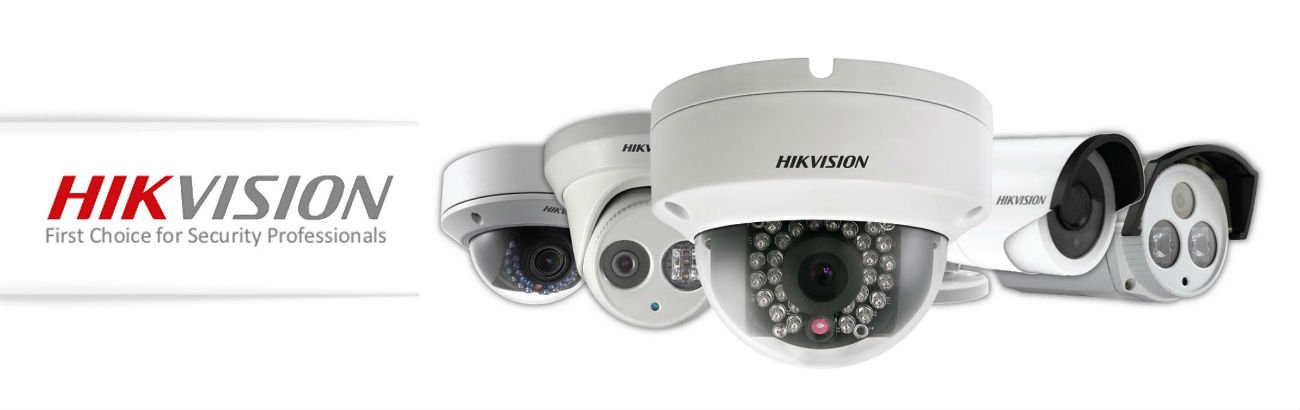 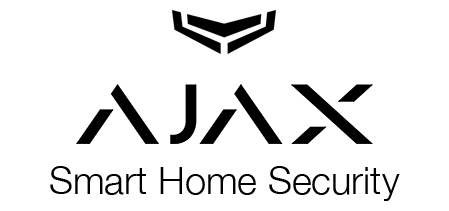 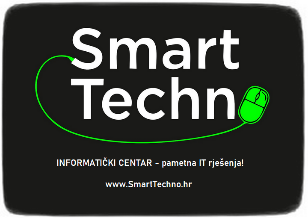 FISKALIZACIJA
USLUŽNE DJELATNOSTI
UGOSTITELJSTVO
MALOPRODAJA
VELEPRODAJA
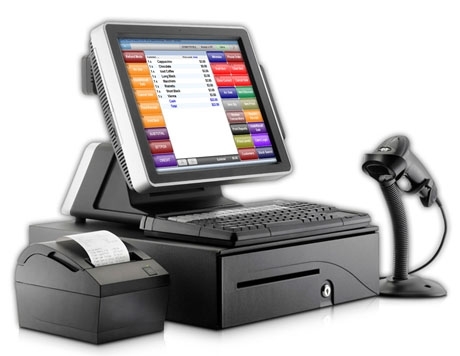 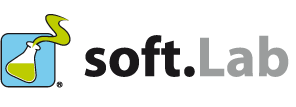 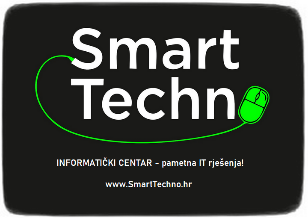 WEB I CLOUD RJEŠENJA
WEB STRANICE 
WEB SHOP
WEB APLIKACIJE
WEB MARKETING
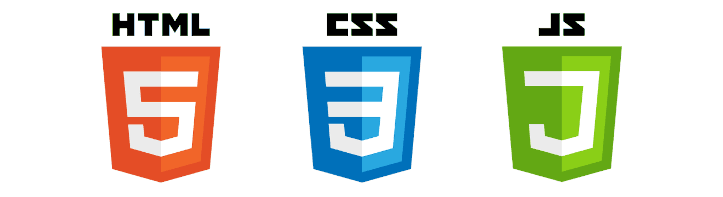 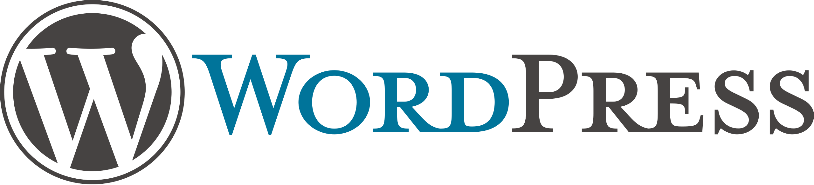 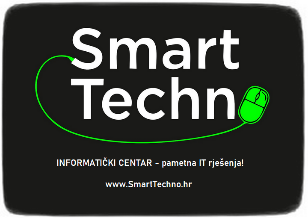 SERVIS I OTKUP IT OPREME
VLASTITI SERVIS RAČUNALA I PAMETNIH UREĐAJA
SERVIS POSLOVNIH LASERASKIH PRINTERA
OTKUP IT OPREME (do 5 godina starosti)
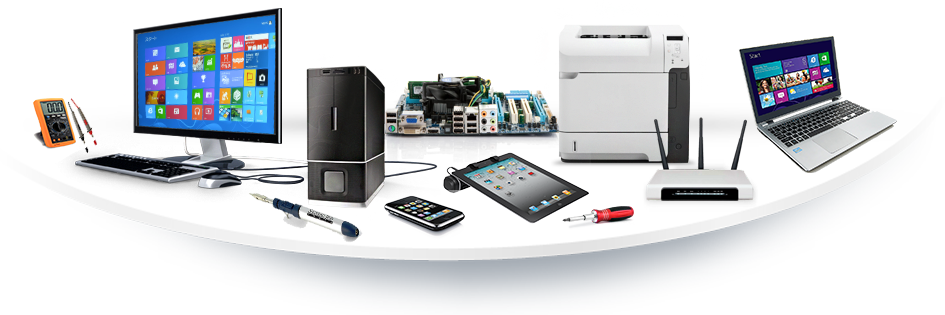 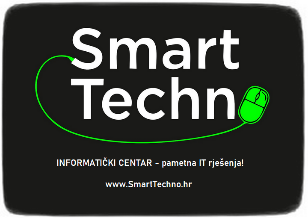 OBRATITE NAM SE SA POVJERENJEM
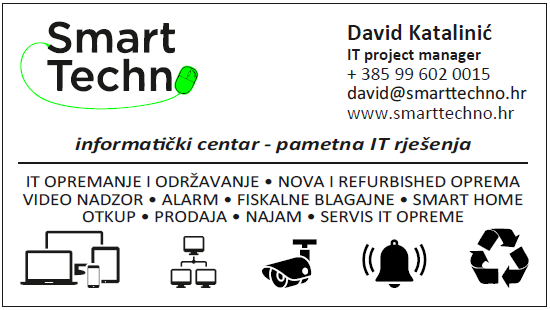 HVALA NA IZDVOJENOM VREMENU!